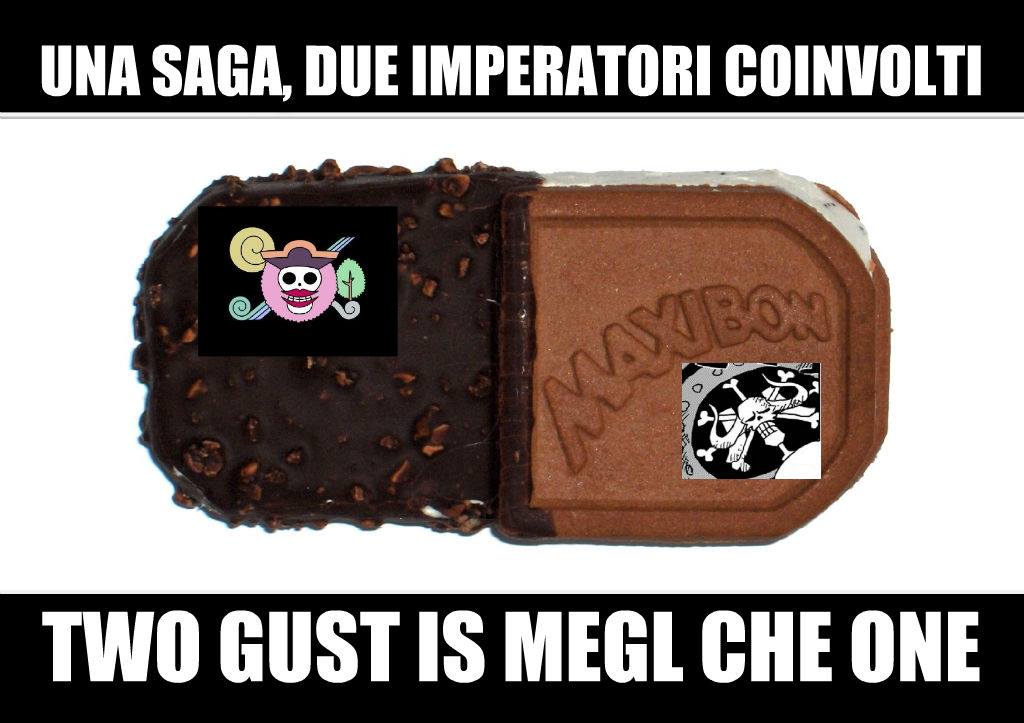 Changes in trough FEV1:Combination vs monotherapy
Changes in trough FEV1 for combination vs monotherapy from all studies (range 45-95 ml)
95
90
88
85
82
71
70
Δ FEV1, ml
52
50
45
UME/VI
 vs UME
AC/FF 
vs FF
AC/FF 
vs FF
QVA149
 vs IND
QVA149
 vs GLY
UME/VI
 vs VI
TIO/OLO
 vs OLO
TIO/OLO
 vs TIO
TIO/OLO
 vs OLO
TIO/OLO
 vs TIO
Singh D et al. BMC Pulm Med 2014    2) D’Urzo AD et al. Resp Res 2014   3) Bateman et al Eur Respir J. 2013
4) Donohue J et al. 5) Buhl R et al. Eur Resp J 2015.
A Systematic Review With Meta-Analysis of Dual Bronchodilation With LAMA/LABA for the Treatment of Stable COPD
Calzetta L, et al. Chest 2016
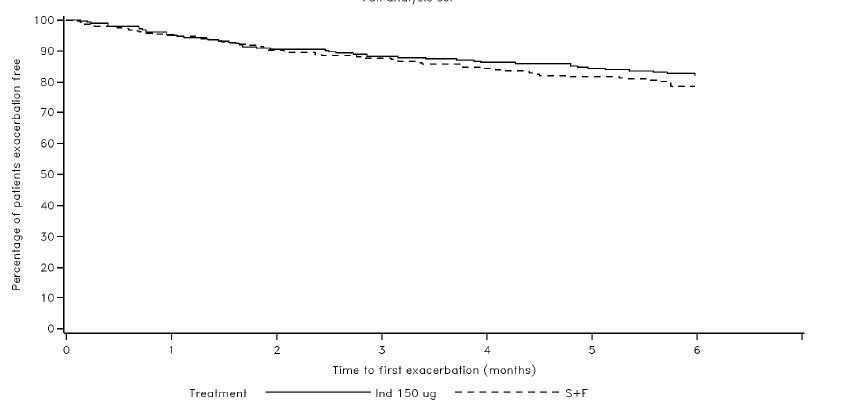 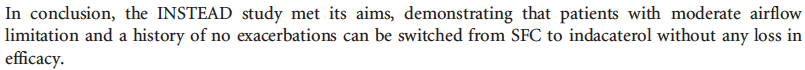 Rossi A et al. ERJ 2014
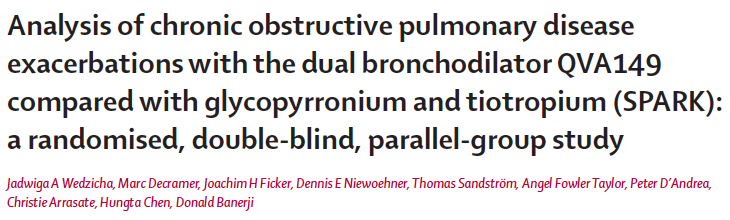 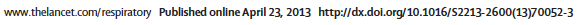 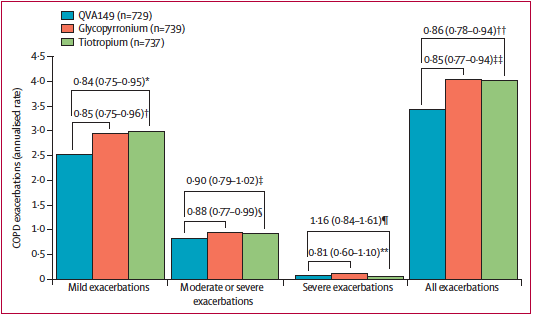 Calverley PMA et al.  Lancet respire Med 2108
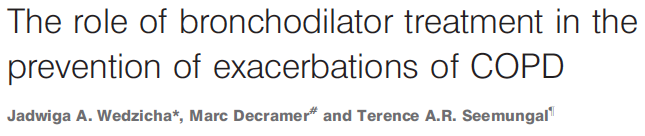 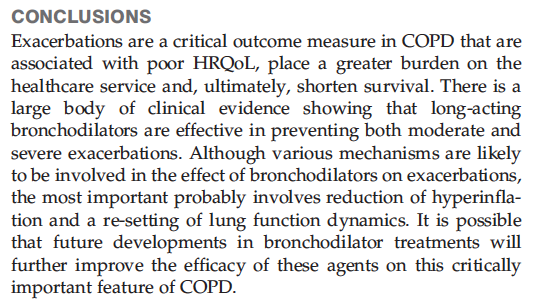 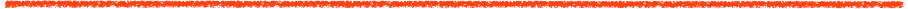 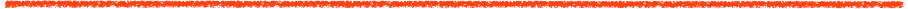 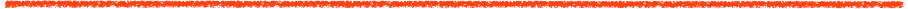 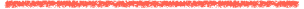 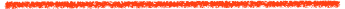 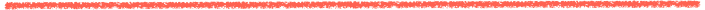 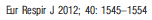 TRE numero perfetto
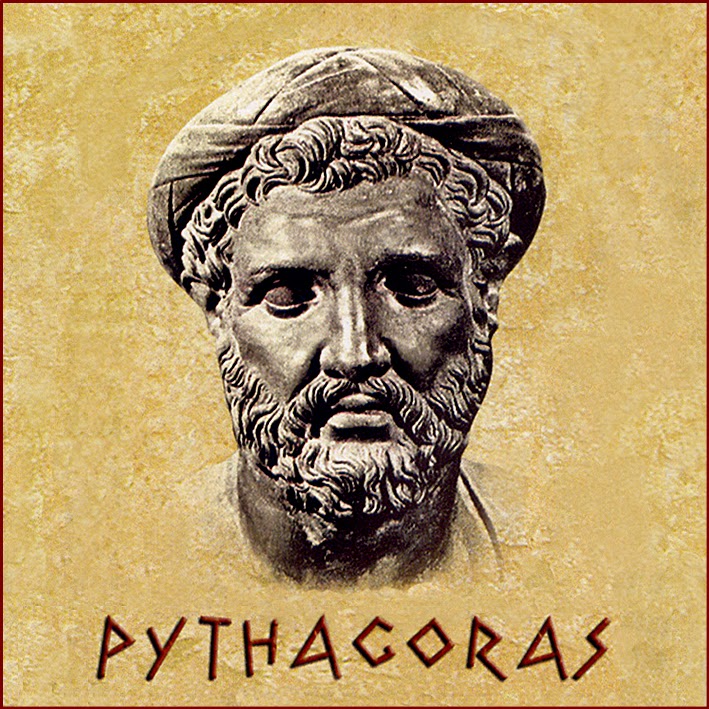 Pitagora: somma del pari 2 e del dispari 1
Religioni: Trinità
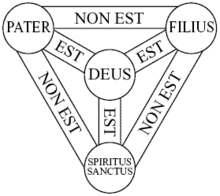 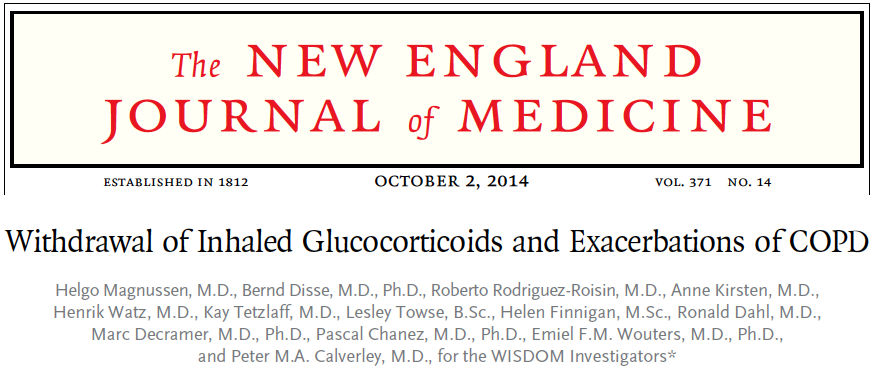 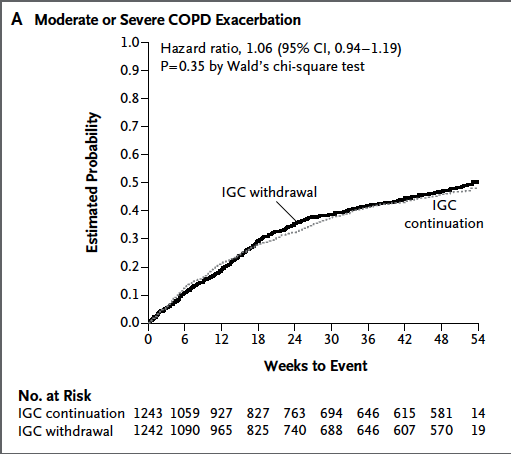 Single-inhaler triple therapy with FF/UMEC/VI offered clinically important benefits by significantly reducing the rates of exacerbations when compared with BUD/FOR therapy in symptomatic patients with COPD
Significant reduction in annualized rate of exacerbations with FF/UMEC/VI (single inhaler) versus BUD/FOR – The FULFIL study
A 24-week, randomized, double-blind, double-dummy study
Annualized exacerbation rates at Week 24 (ITT population)
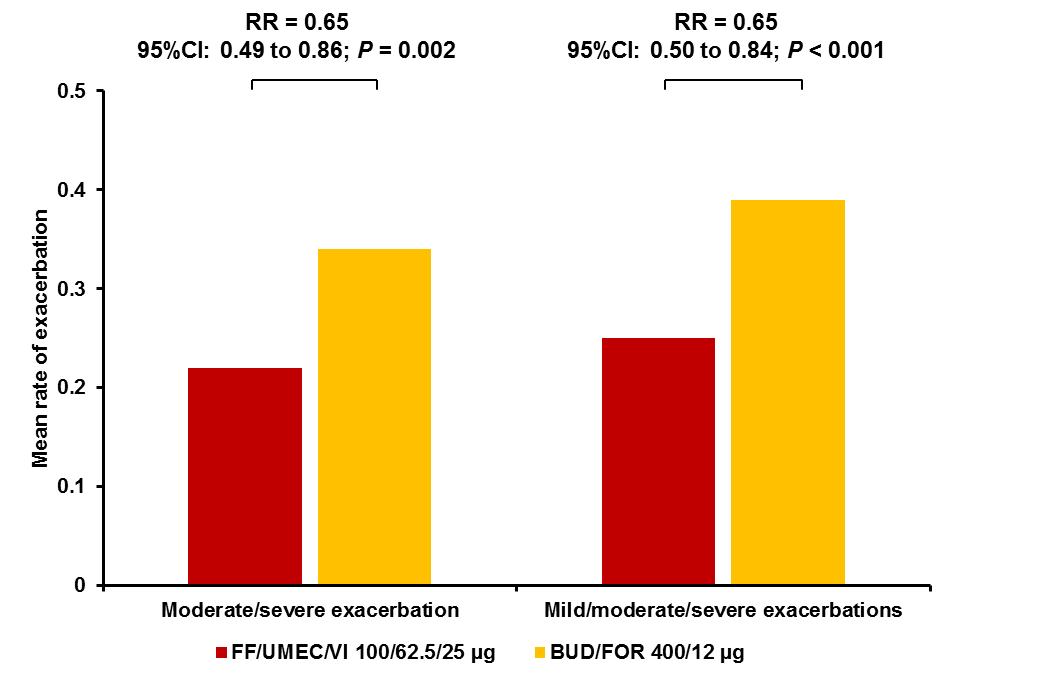 Lipson DA, et al. Am J Respir Crit Care Med. 2017
BUD, budesonide; CI, confidence interval; FF, fluticasone furoate; FOR, formoterol; ITT, intent to treat; RR, rate ratio; UMEC, umeclidinium; VI, vilanterol
[Speaker Notes: Reference:
1) Lipson DA, Barnacle H, Birk R et al. FULFIL Trial: Once-Daily Triple Therapy in Patients with Chronic Obstructive Pulmonary Disease. Am J Respir Crit Care Med. 2017]
Vestbo J et al.
The Lancet 2017
The Lancet 2018
Singh D et al. TRILOGY. BDP/FF/GB vs BDP/FF. Lancet 2016
Vestbo J et al. TRINITY. BDP/FF/GB vs TIO vs BDP/FF+TIO. Lancet 2017
Papi A. et al. TRIBUTE. BDP/FF/GB vs IND/GLY. Lancet 2018
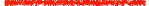 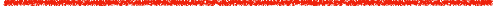 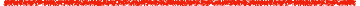 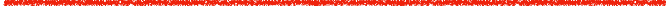 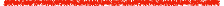 LABA-ICS
ICS-LAMA
LAMA-LABA
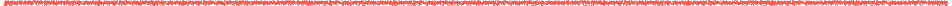 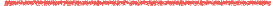 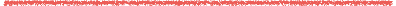 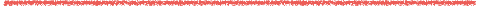 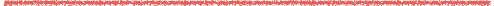 ECLIPSE.
the “frequent
exacerbator
phenotipe”
Kardos P et al. Respiratory Medicine 2017
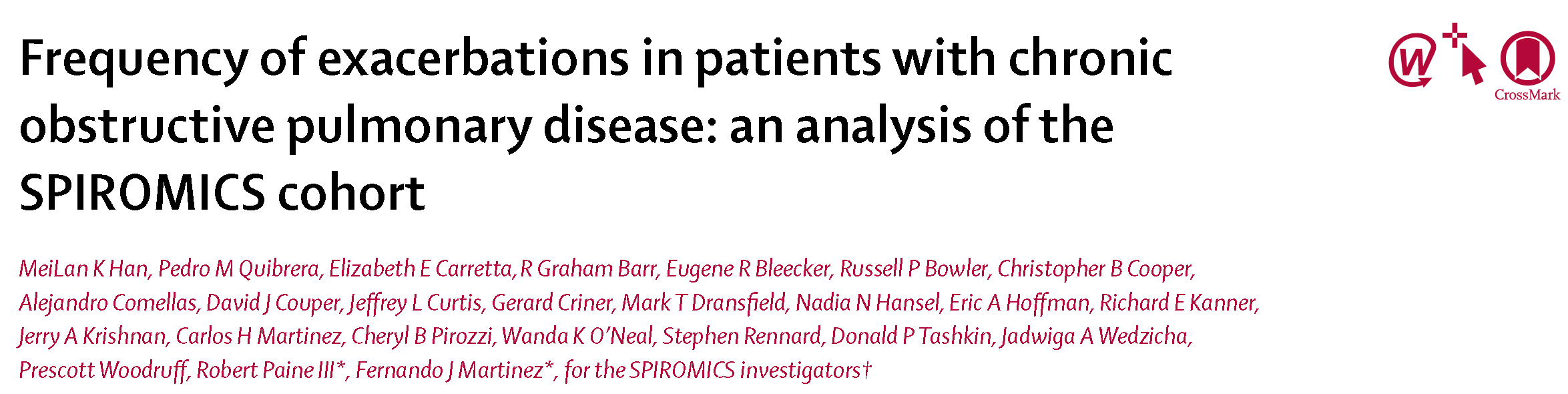 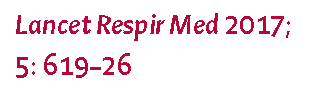 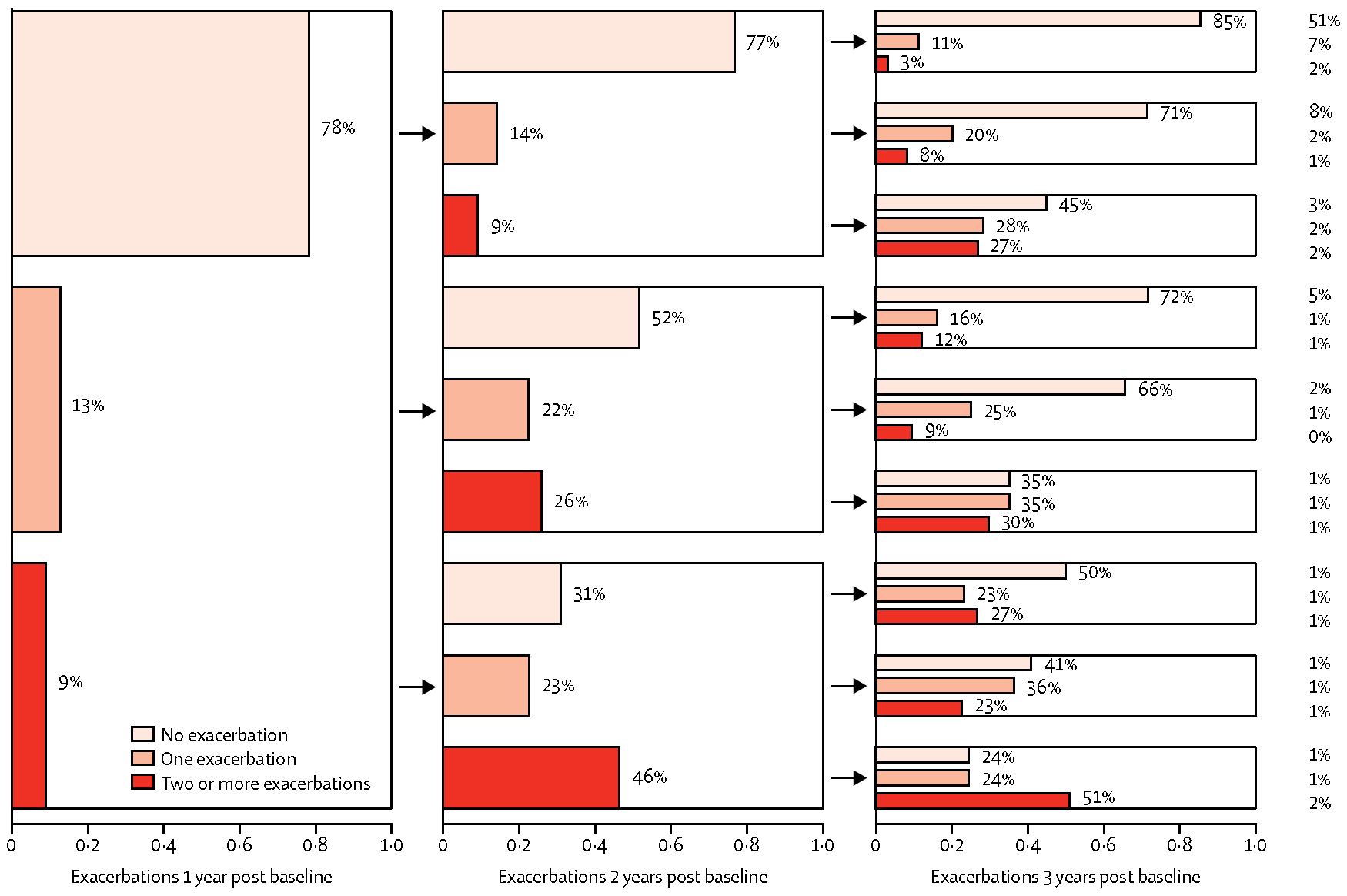 Anche se le riacutizzazioni sono comuni, lo stato di riacutizzatore della maggior parte delle persone varia notevolmente di anno in anno. Tra i pazienti che hanno avuto riacutizzazioni nei 3 anni, solo pochissimi hanno presentato ripetutamente due o più eventi per anno.
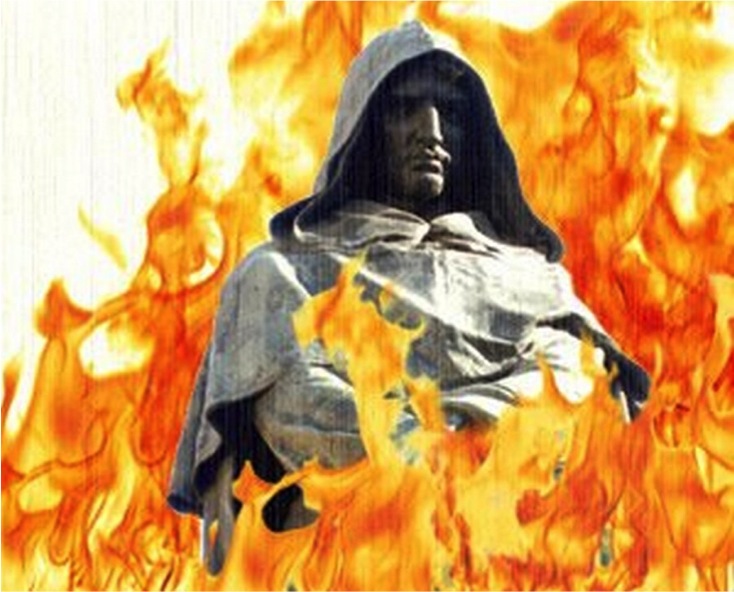 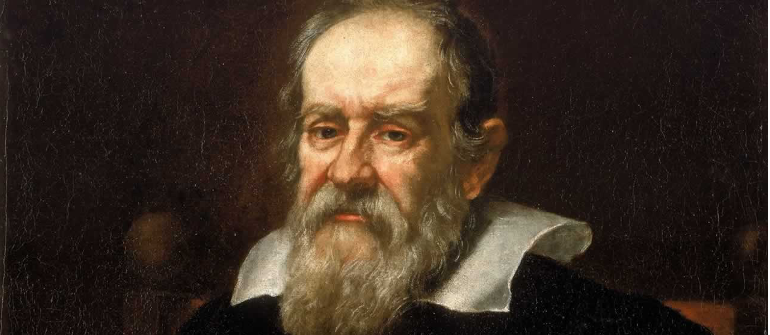 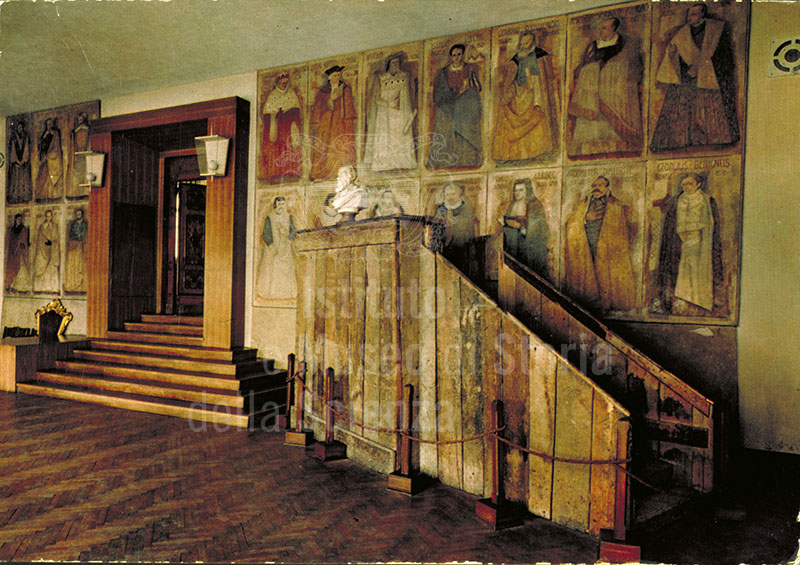 Campo de’ fiori
17.02.1600
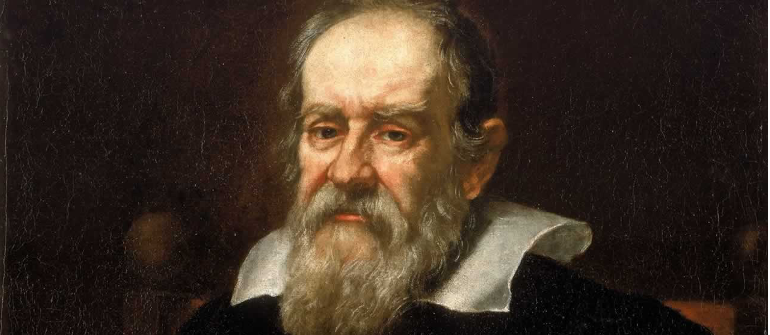 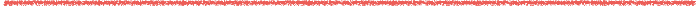 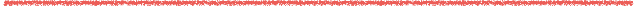 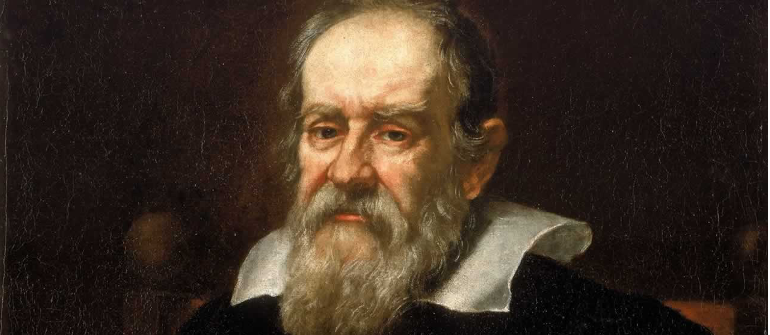 Vital Capacity
FEV.1/Vital Capacity
pulsoximetry O2
Lung Volumes
Dlco - Kco
CPET
EGA
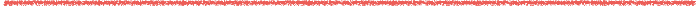 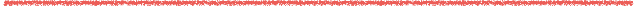 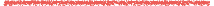 FEV1/VC <lln
The lower limit of normal versus a fixed
ratio to assess airflow limitation: will the
debate ever end? ERJ 2018;51:1800403
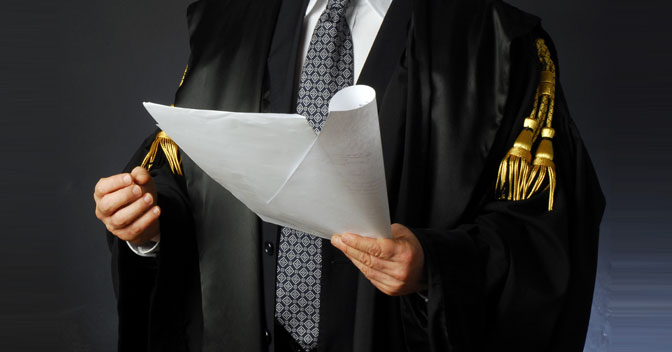 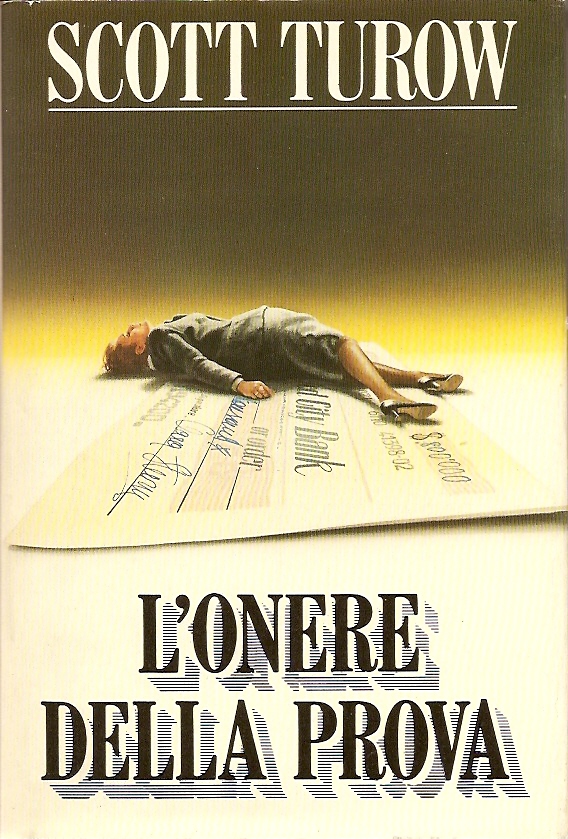 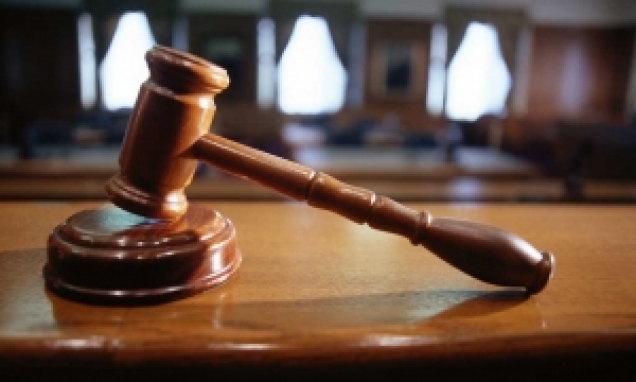 Adjusted rate ratios for moderate-to-severe COPD exacerbations
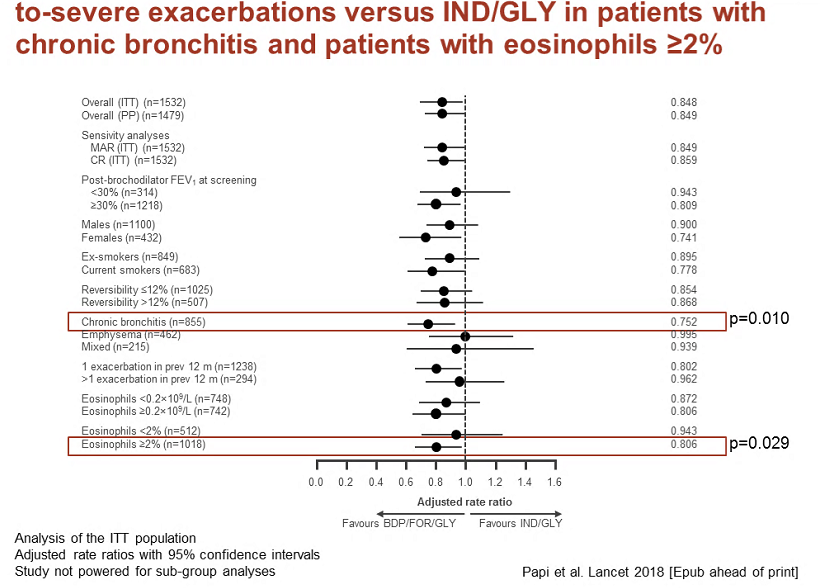